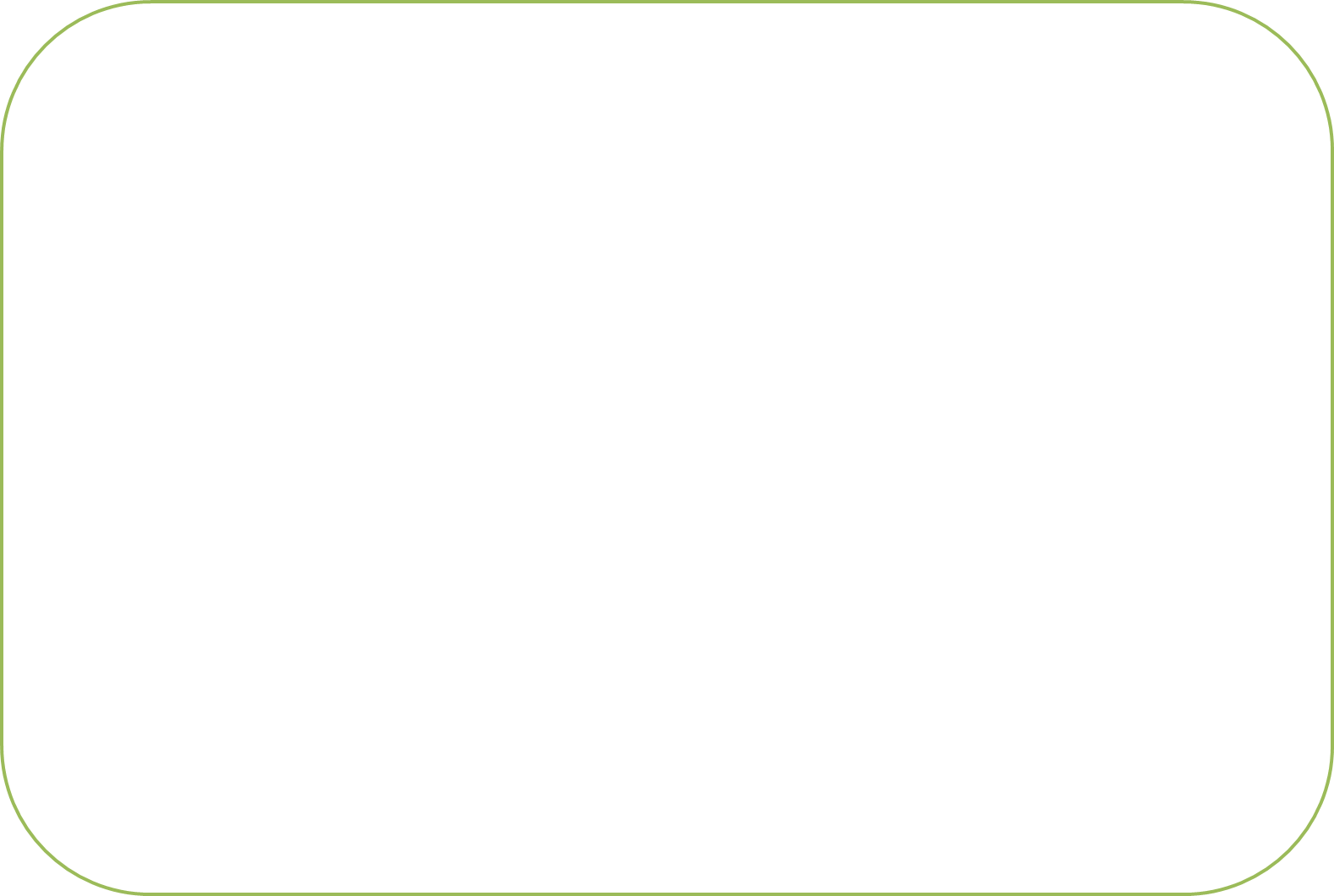 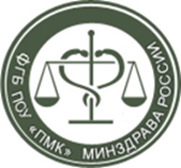 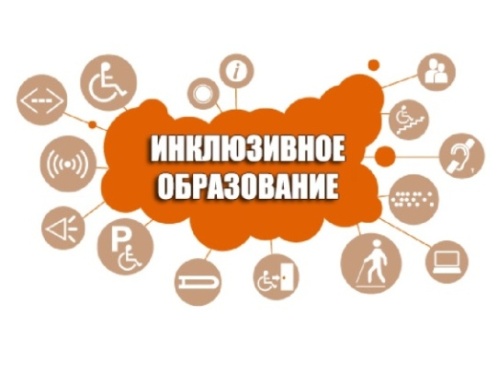 Формирование и развитие профессионально-значимых качеств будущих медицинских работников через реализацию 
инклюзивного обучения
Директор  ФГБ ПОУ «Пензенский базовый медицинский колледж» Минздрава России
Председатель ФУМО в системе СПО по УГПС 33.00.00 Фармация
Светлана Геннадьевна Шахина
Профессиональная компетентность целостная системная совокупность свойств человека, специалиста, профессионала, позволяющая ему:
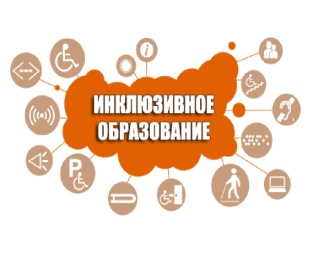 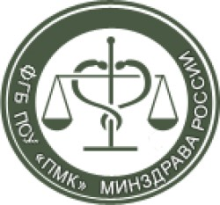 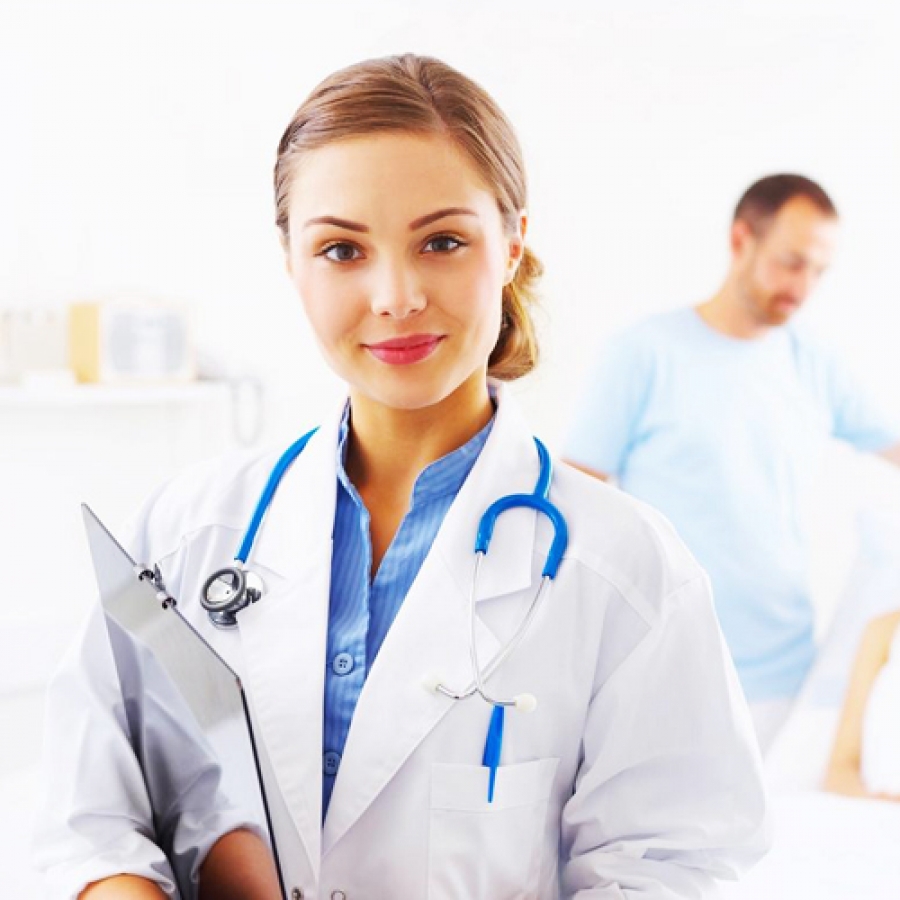 целенаправленно, успешно и достаточно эффективно выполнять типовую профессиональную деятельность;
адаптироваться к меняющимся условиям;
разрешать проблемные ситуации, возникающие в реальной профессиональной деятельности;
успешно заниматься саморазвитием, самосовершенствованием;
эффективно взаимодействовать с профессиональной группой, коллективом, следуя приверженности профессиональным идеалам, профессиональной этике
Профессиональные ценности
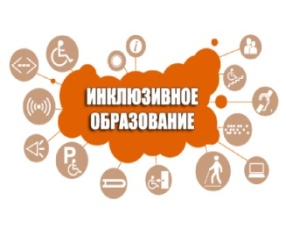 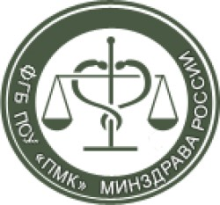 Гиппократ
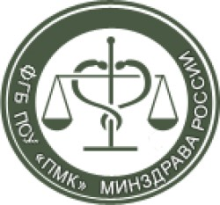 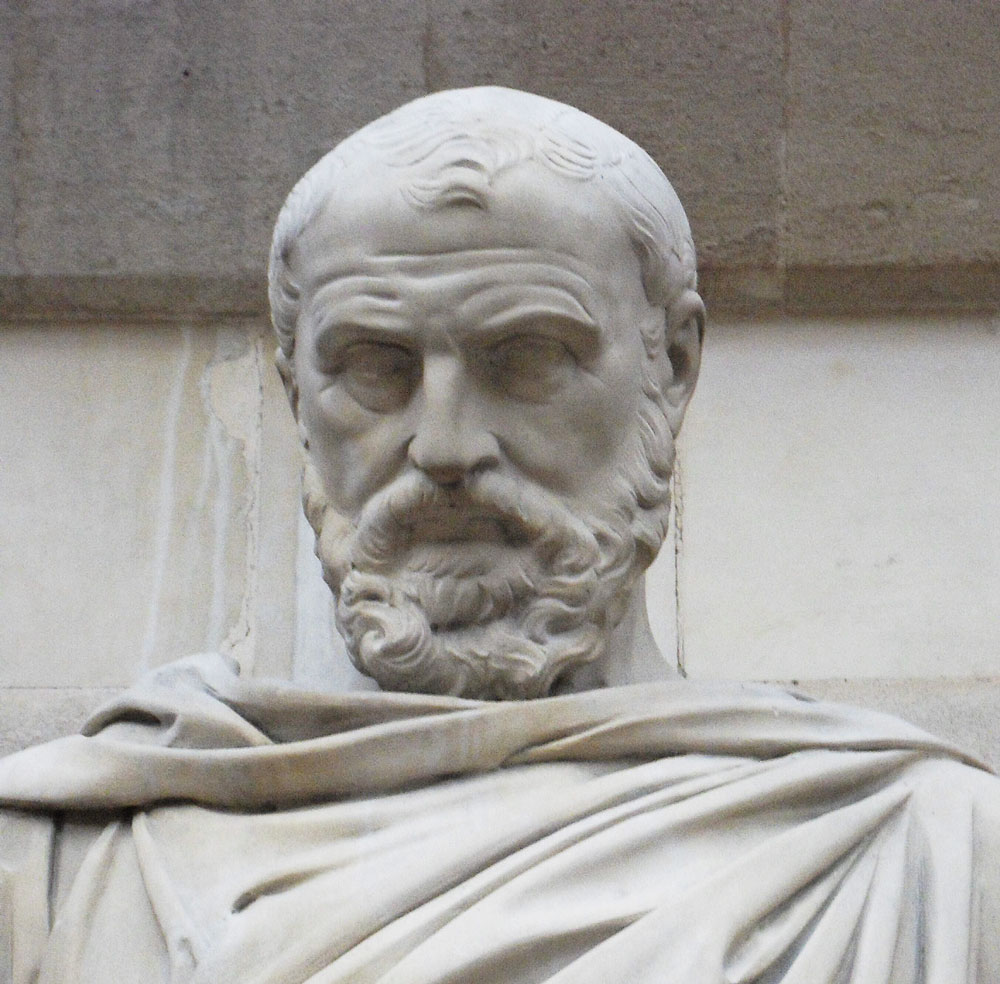 « Где есть любовь к людям, там есть любовь к врачебному искусству »
460 – 370 гг. до н.э.
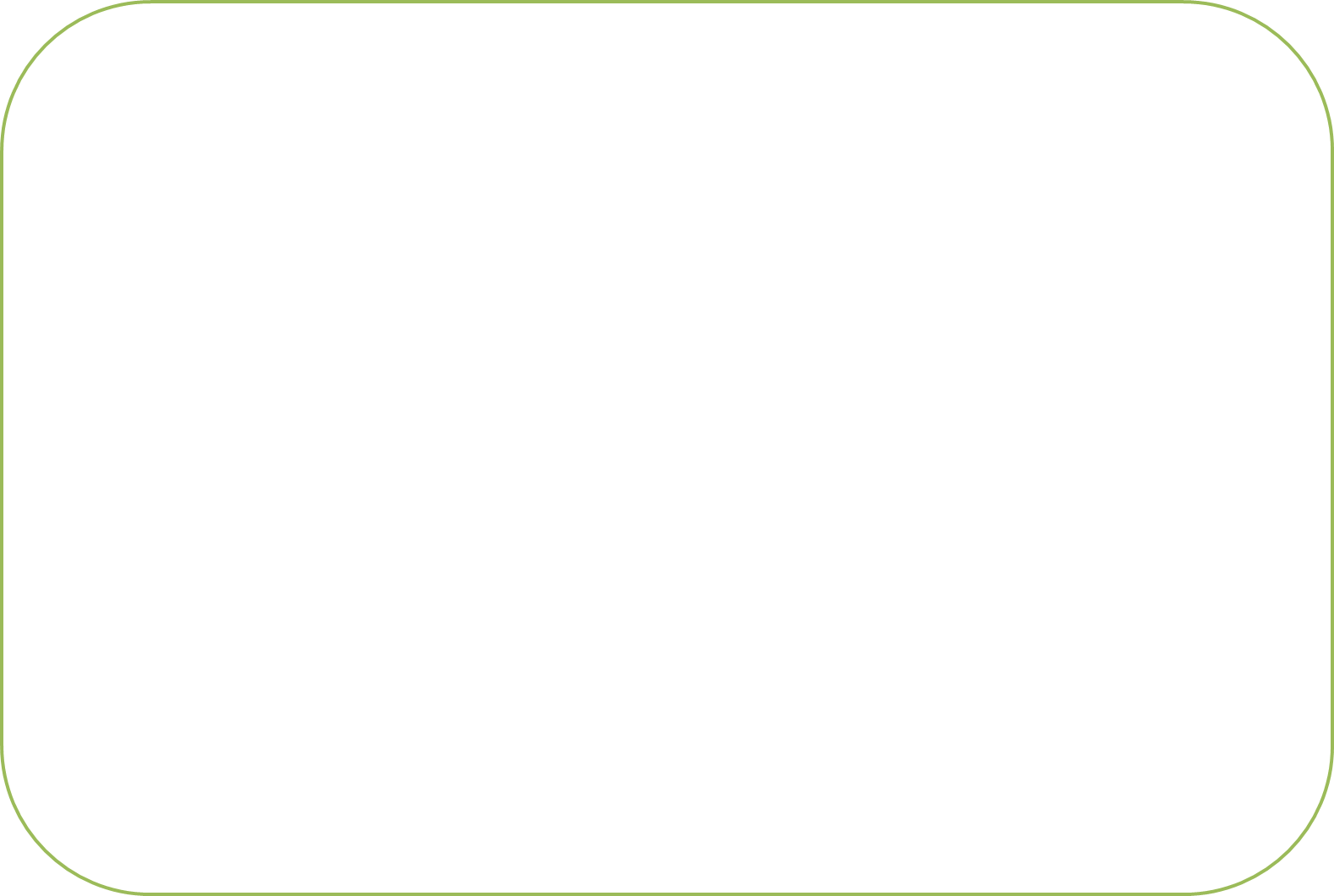 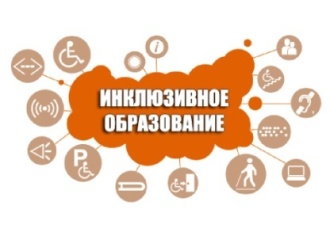 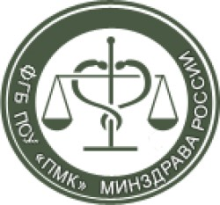 Цель инклюзивного обучения
Подготовка высокопрофессиональных специалистов на основе милосердия, ориентированных на социальную адаптацию в современных условиях жизни, и воспитание толерантной личности с позитивной общественной, гражданской позицией.
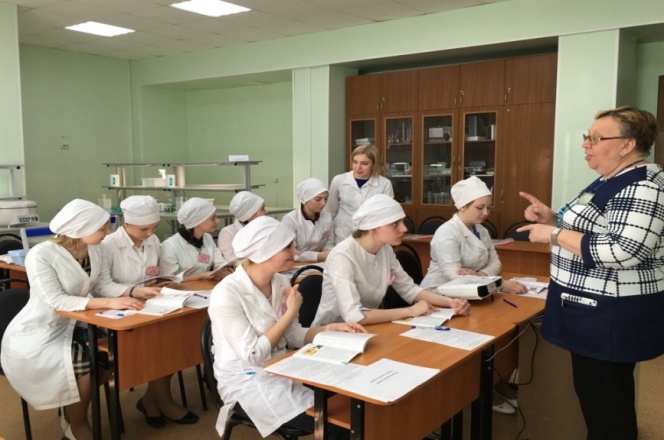 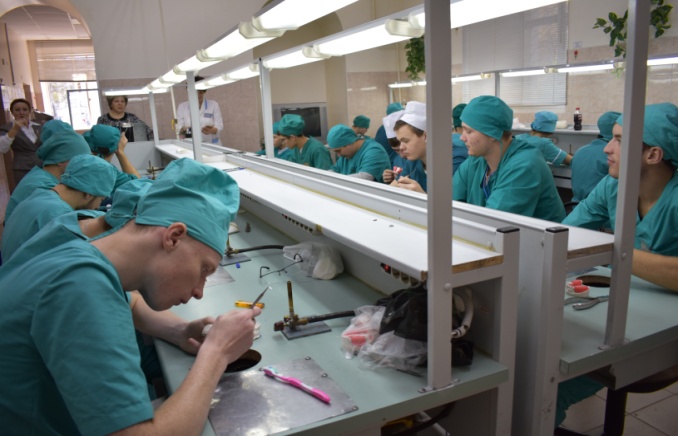 Лабораторная диагностика
Стоматология ортопедическая
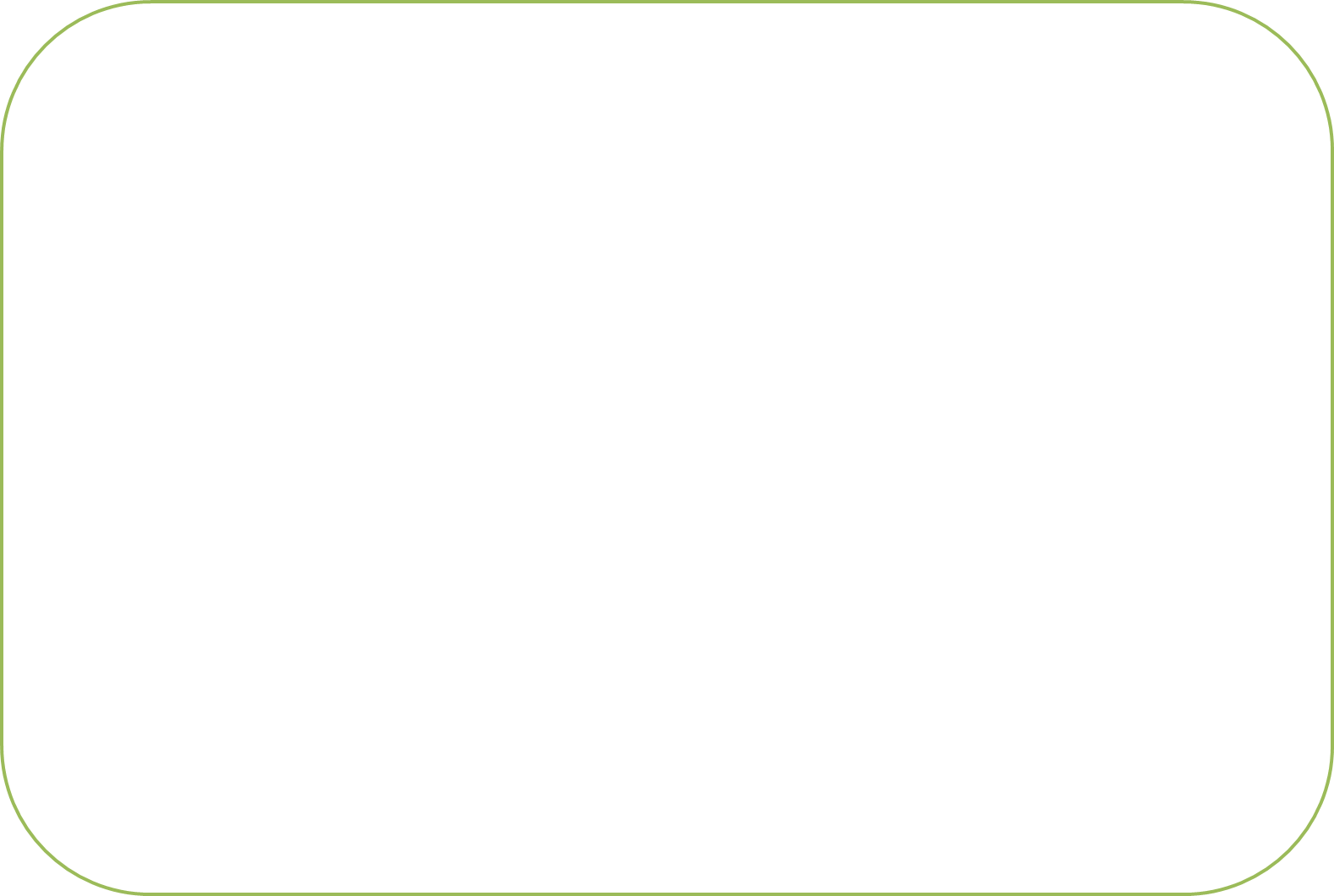 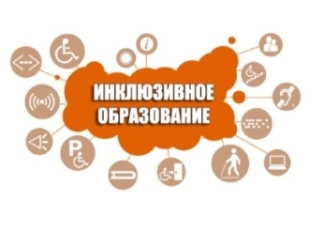 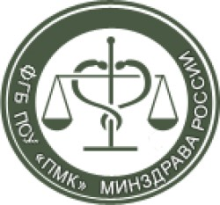 Модель инклюзивного образования
создание специальных условий
Деятельность образовательной организации
обеспечение взаимопонимания  между субъектами ИО
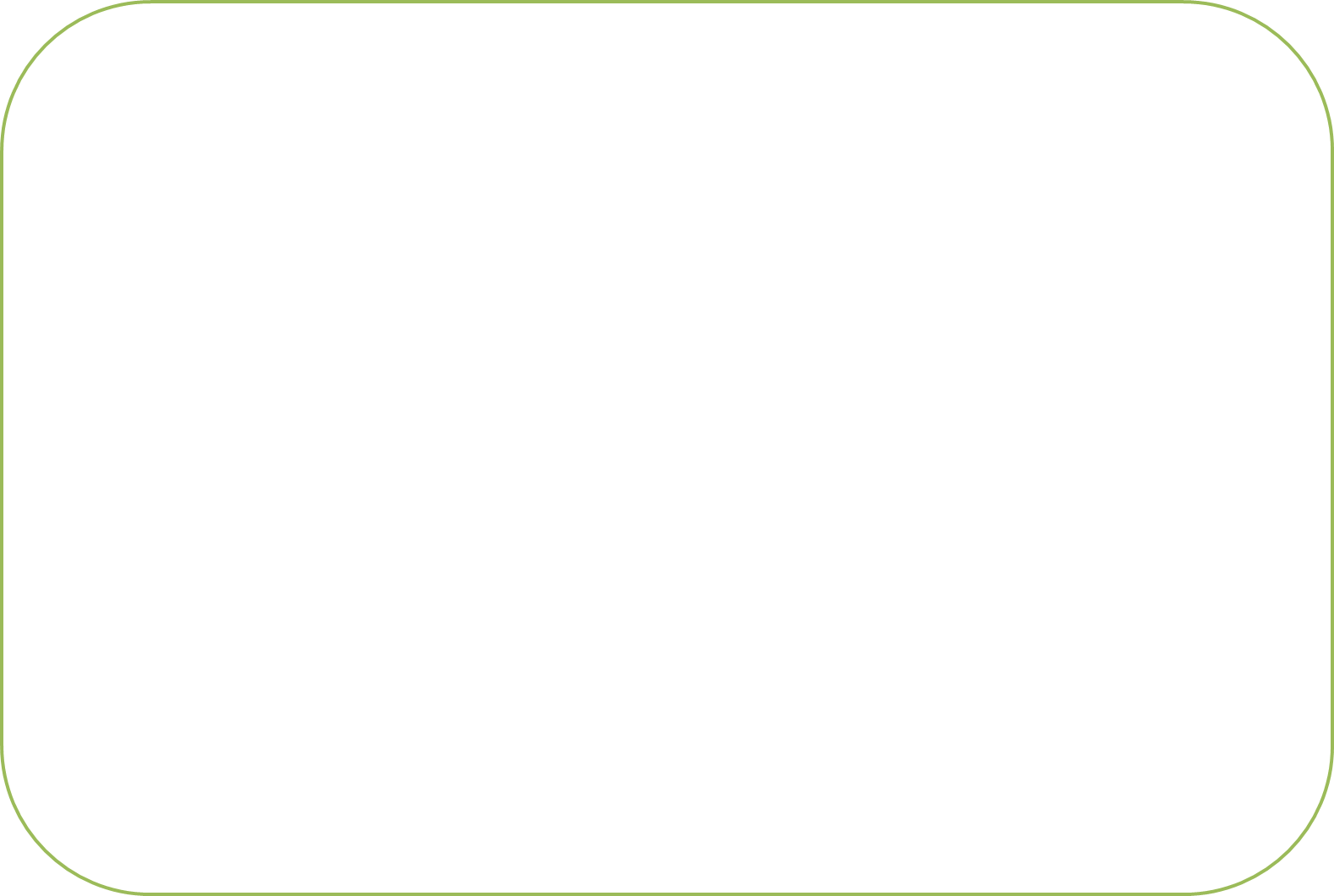 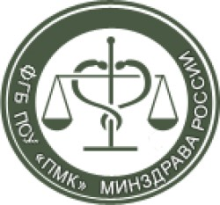 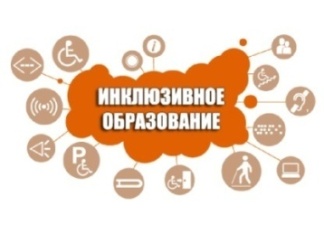 Диагностическое исследование
ОБЪЕКТ ИССЛЕДОВАНИЯ
Особенности коммуникативного взаимодействия студентов в инклюзивных  и условно здоровых группах.
ЗАДАЧИ
Рассмотреть особенности взаимодействия студентов в инклюзивных  и условно здоровых группах;
Определить уровень коммуникативной толерантности и эмпатии студентов.
ДИАГНОСТИЧЕСКИЕ МЕТОДЫ ИССЛЕДОВАНИЯ
Анкетирование: 
экспресс – опросник  «Индекс толерантности» (Г.Ч.Солдатова, О.А.Кравцова, О.Е.Хухлаев, Л.А.Шайгерова); 
 методика диагностики уровня эмпатических способностей В. В. Бойко);
 анкетный опросник.
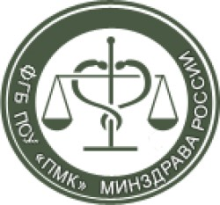 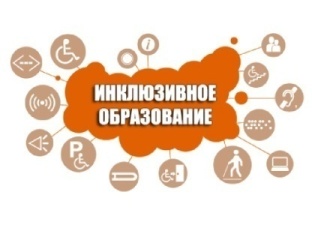 АнкетированиеКритерии, составляющие модель исследования:
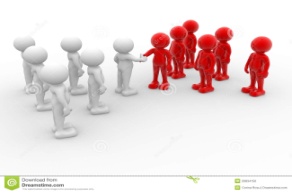 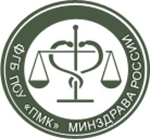 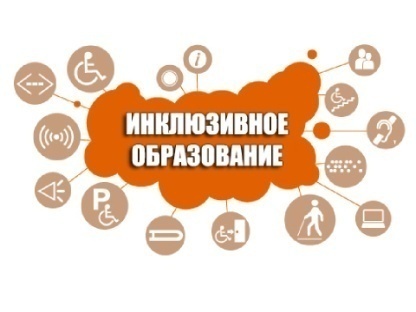 Отношение студентов к своей  группе
Инклюзивная группа
Условно здоровая группа
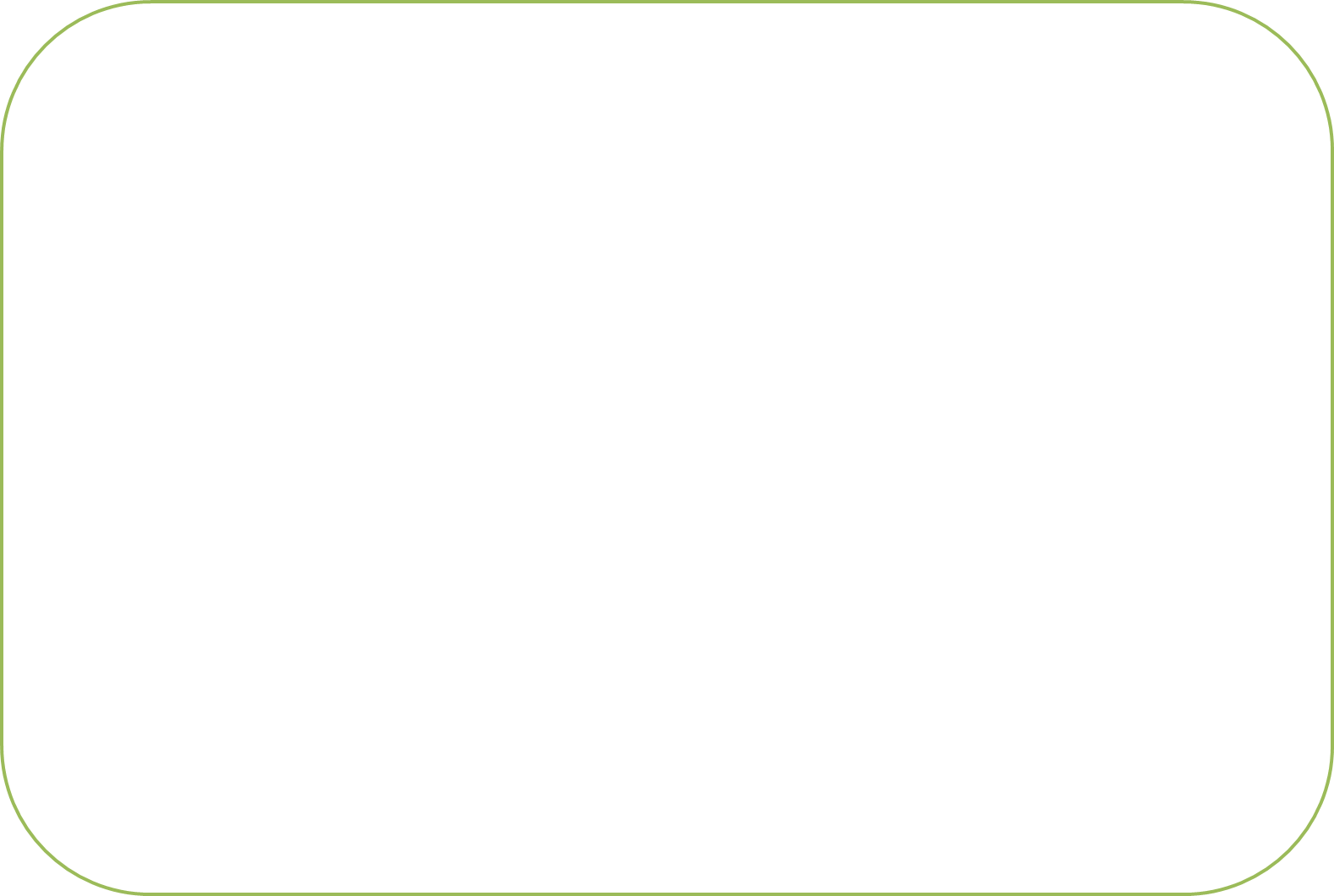 Особенности взаимоотношения между студентами  в инклюзивной группе
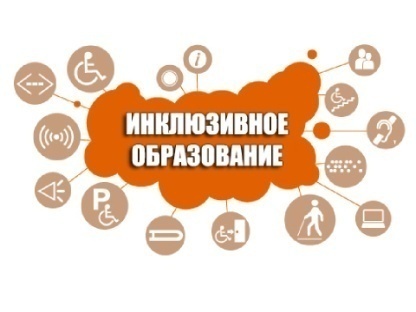 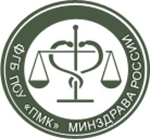 Отношение студентов с ОВЗ 
к студентам без особенностей
Отношение студентов без 
особенностей к студентам с ОВЗ
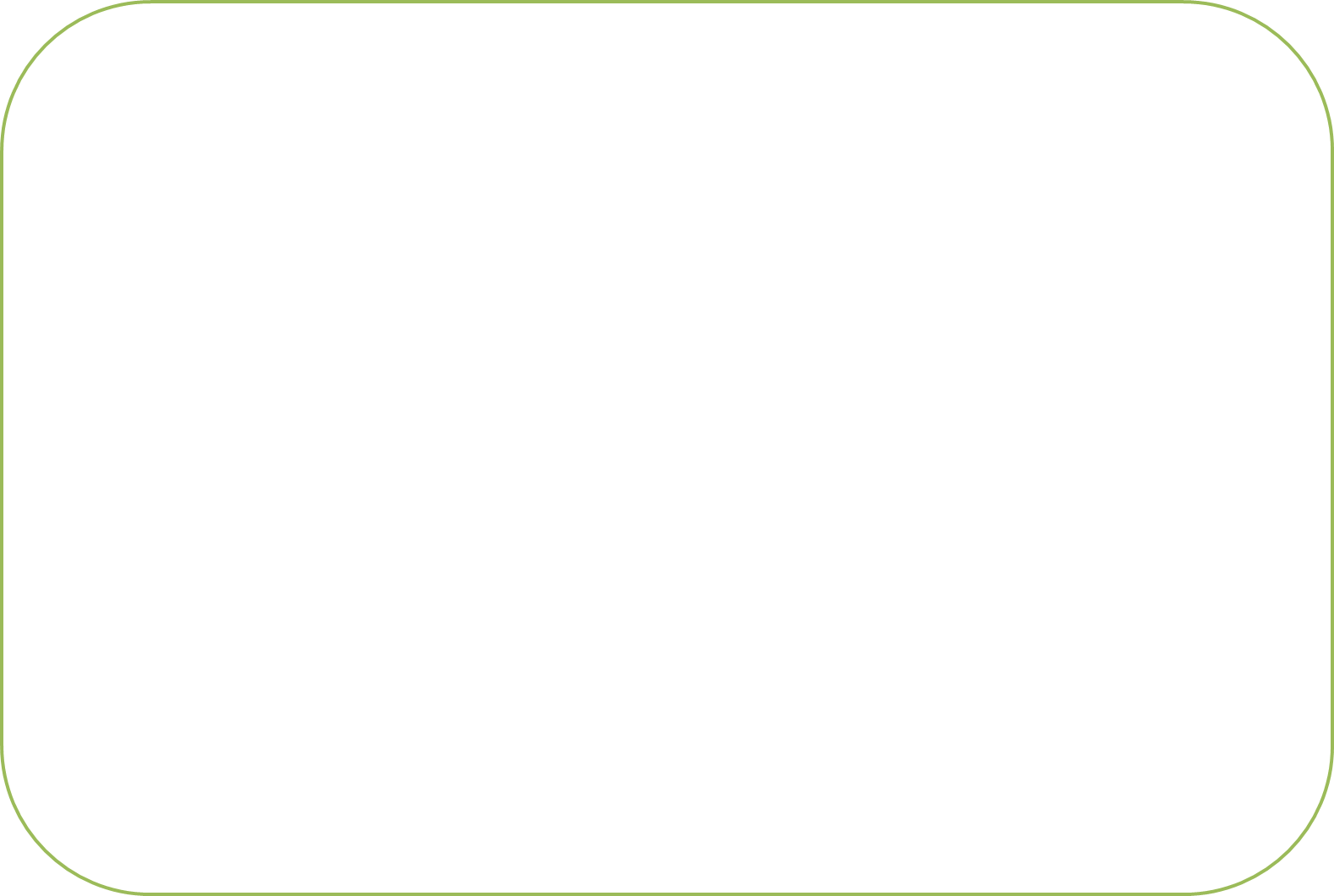 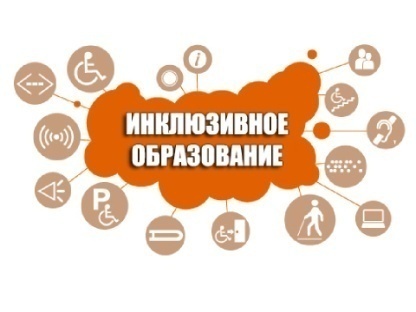 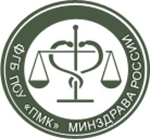 Особенности взаимоотношения между студентами  в инклюзивной группе
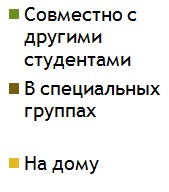 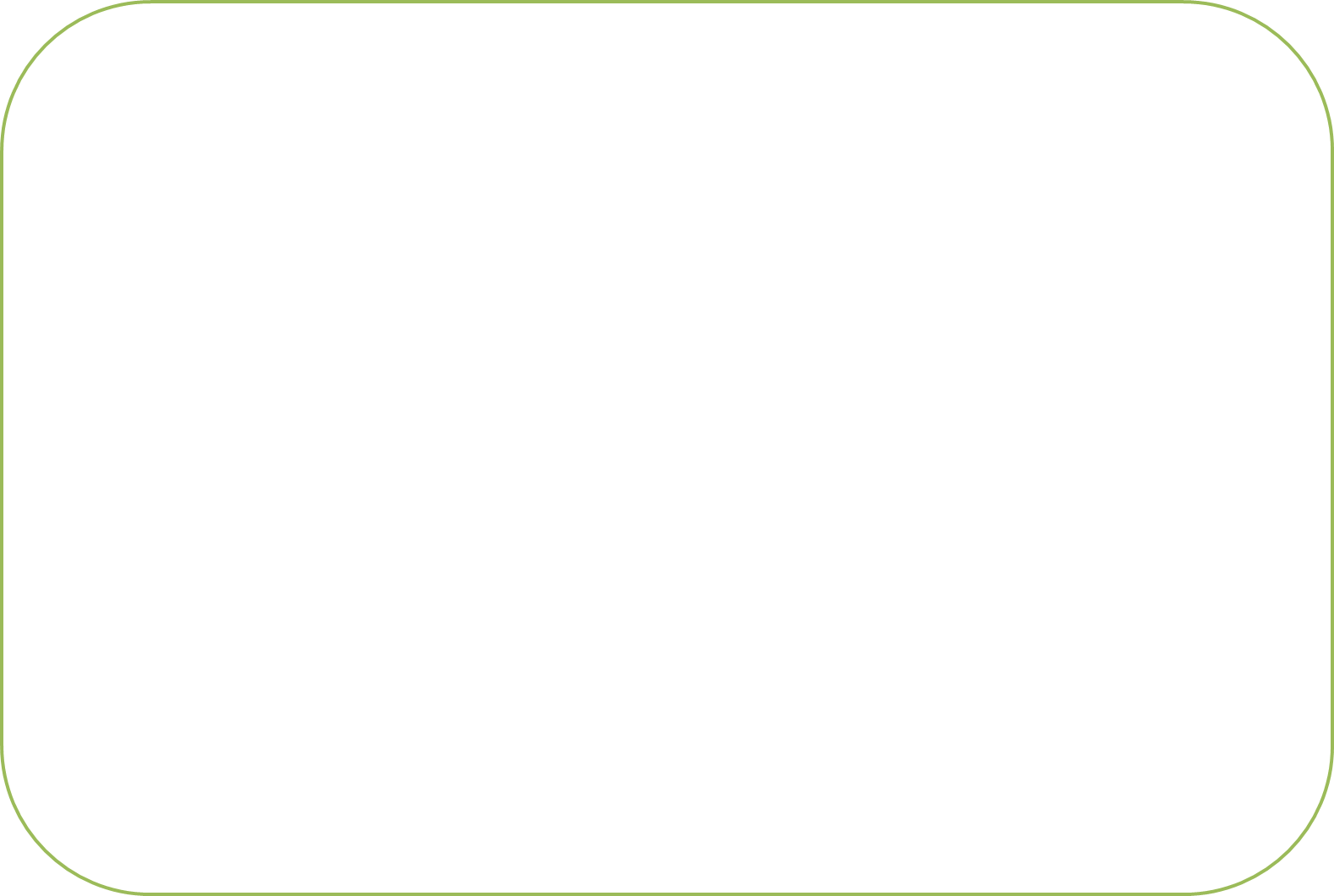 Удовлетворенность отношениями в инклюзивной группе  между студентами(по результатам опроса студентов  без ОВЗ)
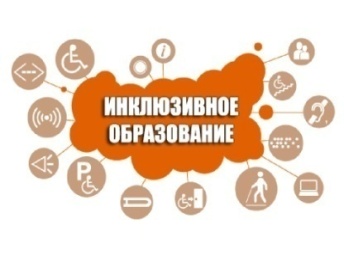 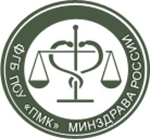 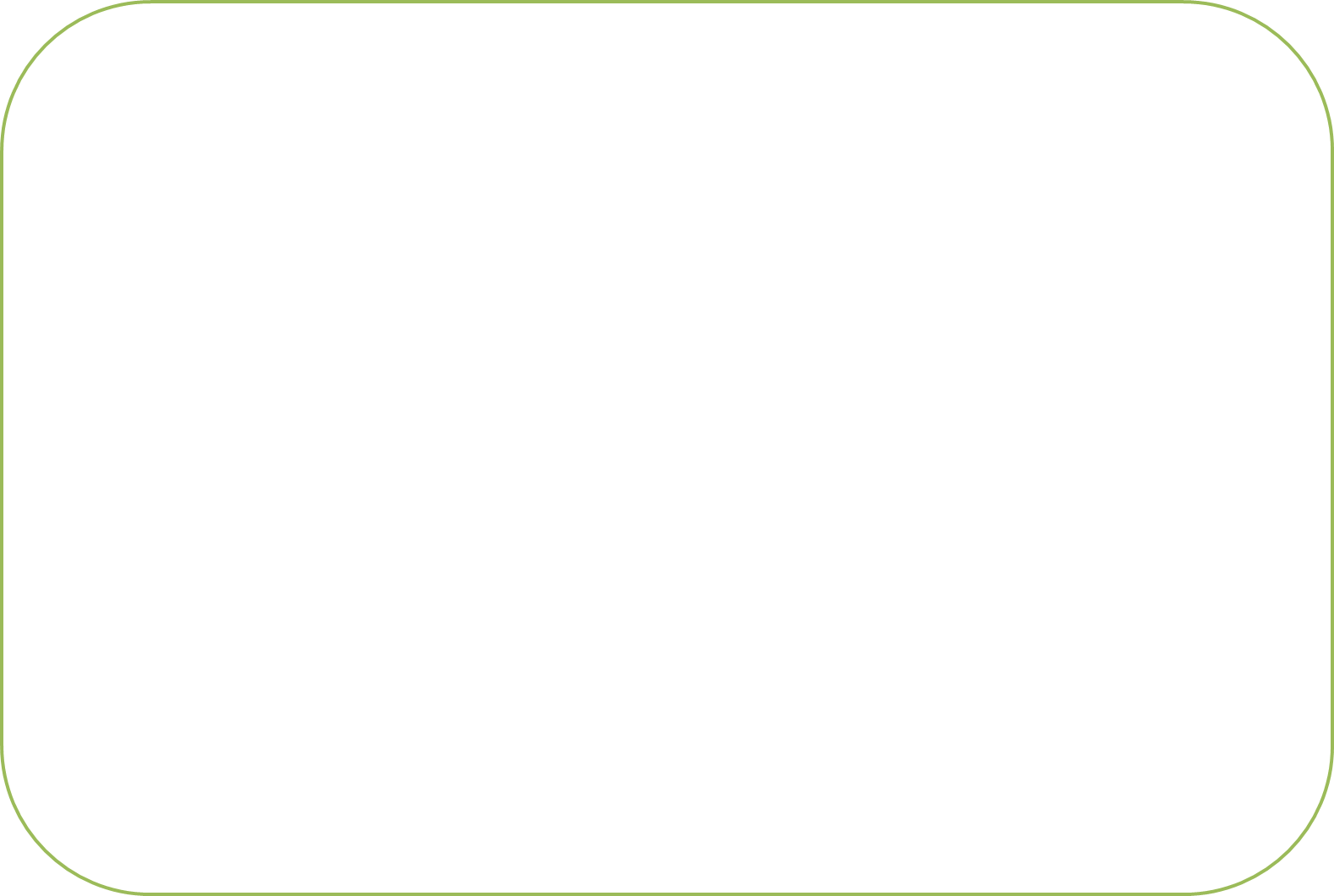 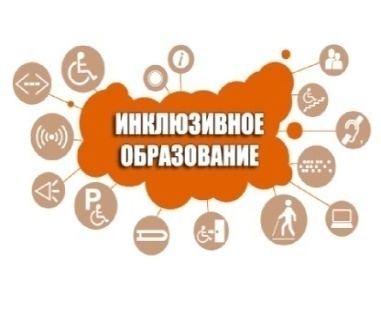 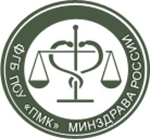 Результаты  экспресс – опросника «Индекс толерантности»
« Социальная толерантность»
« Толерантность как черта личности»
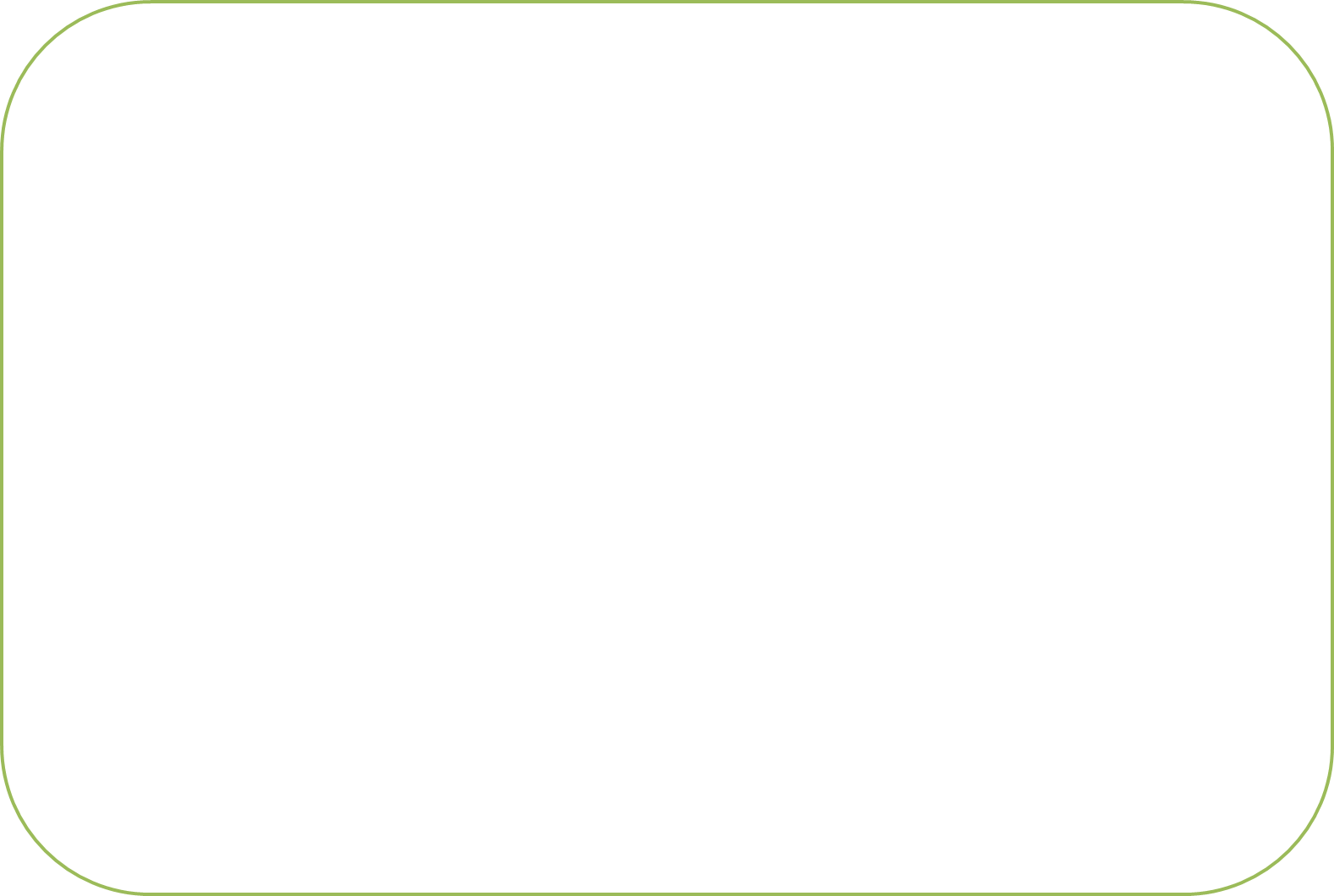 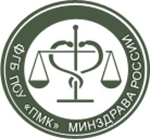 Методика диагностики уровня эмпатических способностей В.В. Бойко
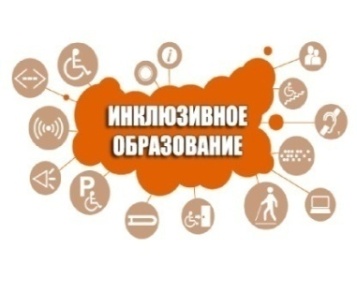 « Уровень общей эмпатии»
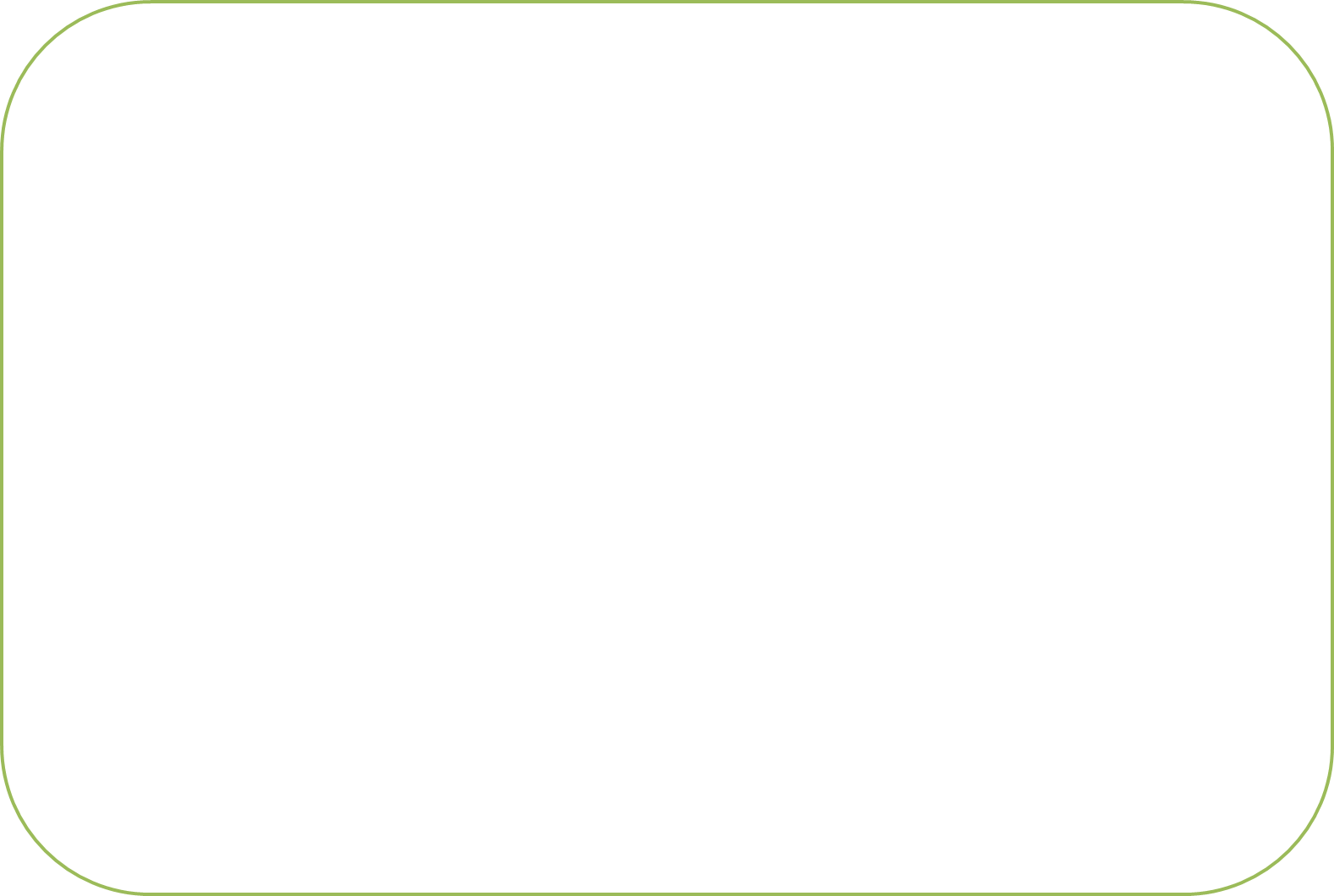 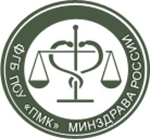 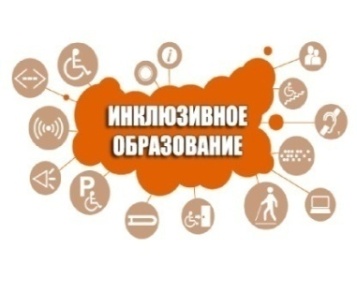 Выводы по результатам диагностики
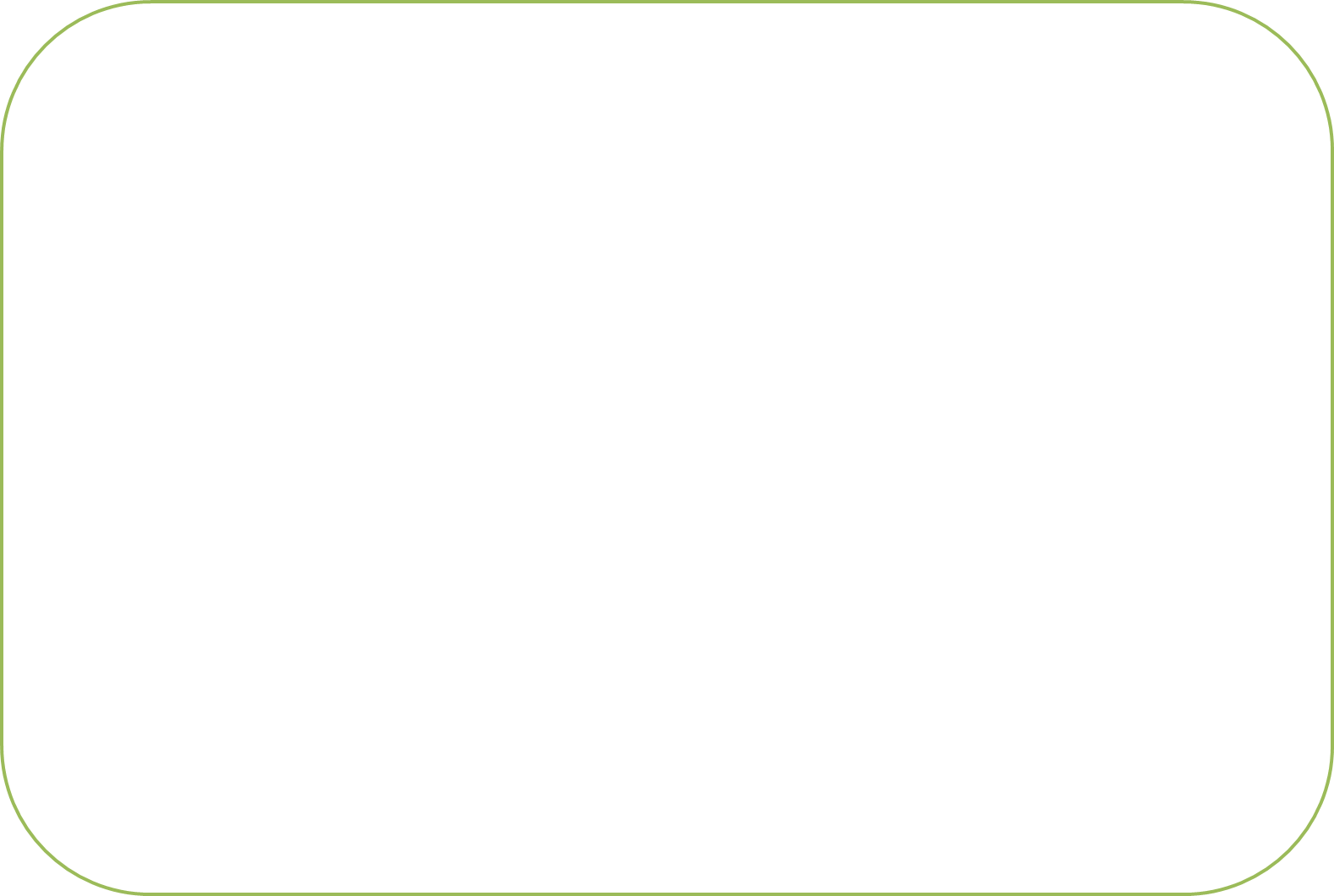 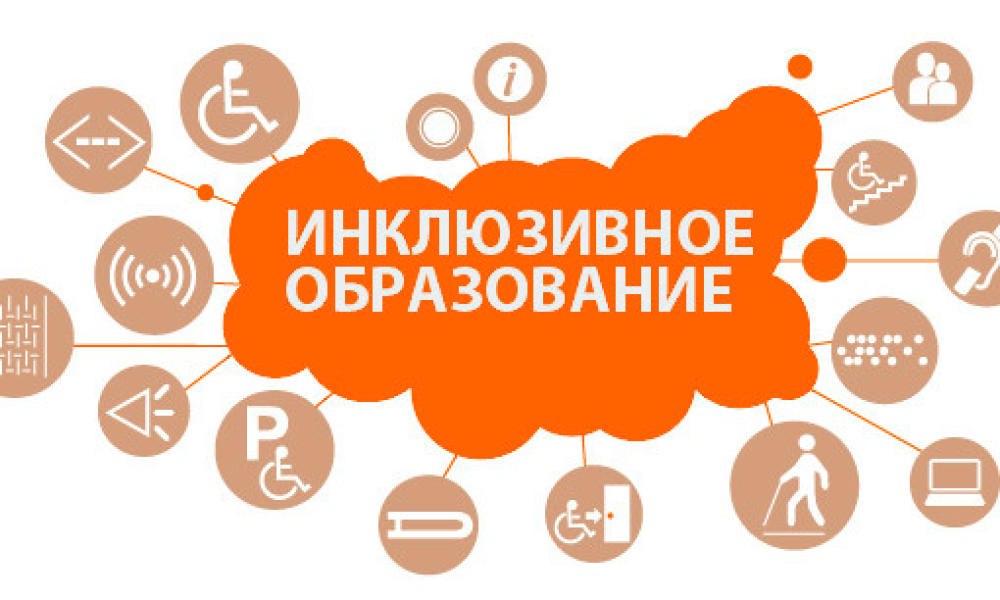 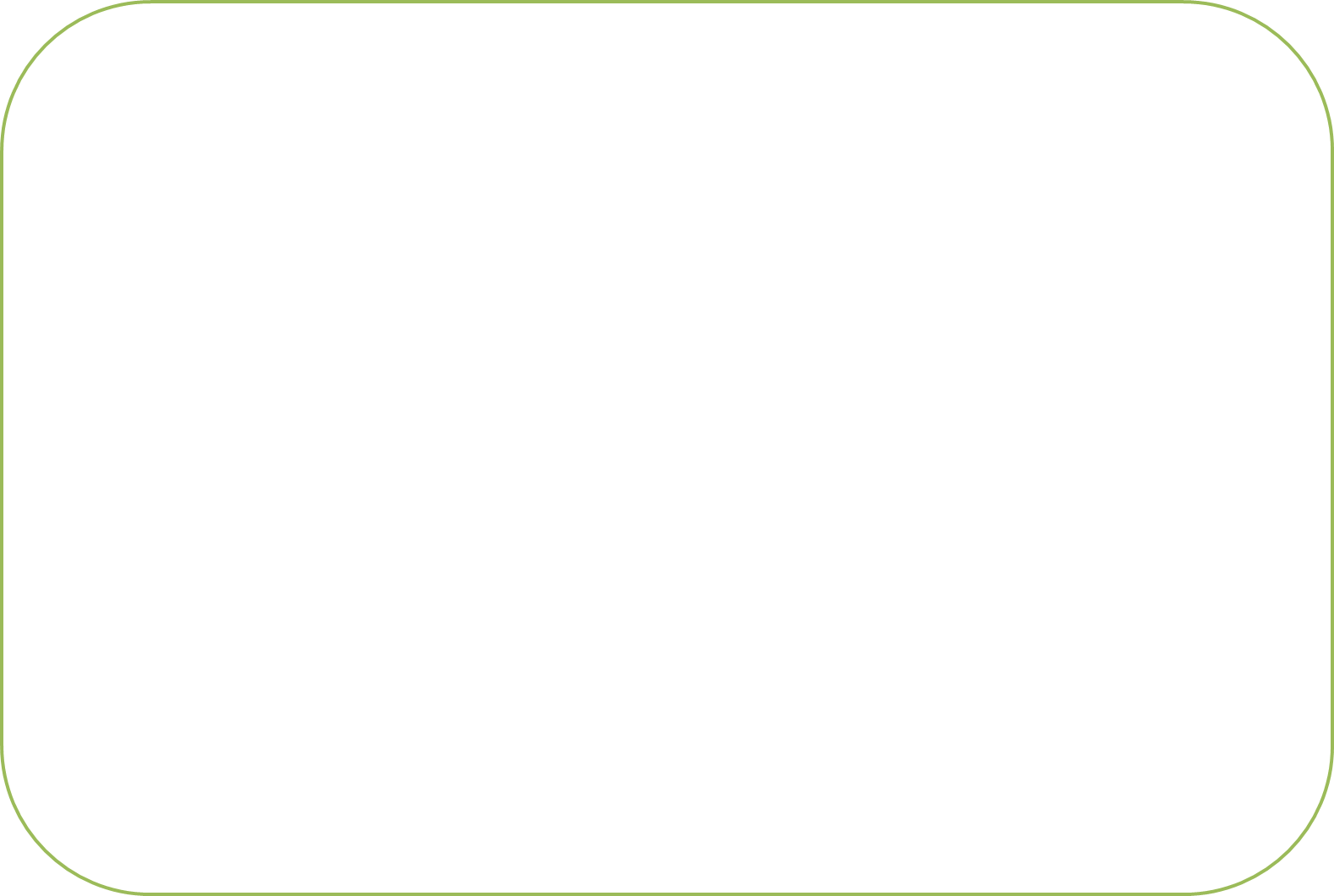 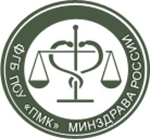 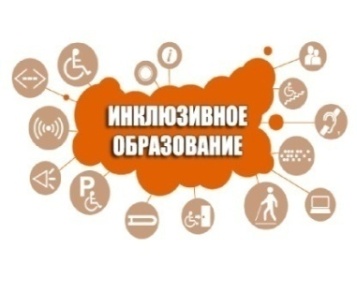 Спасибо за внимание!
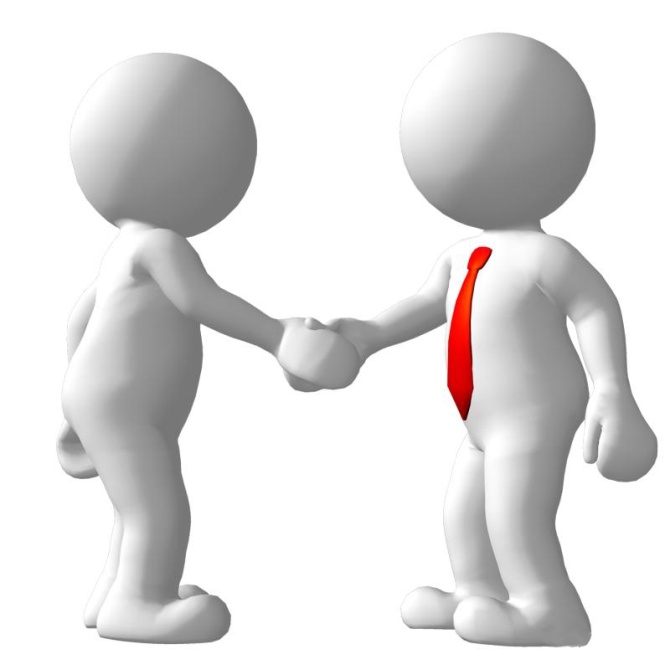